Lutheran Outdoor Ministries
Our legacy in the Church

LOM LTE 2020
Mark Burkhardt
Lutheran Outdoor Ministry’s Legacy
Leadership Development
Employing young adult staff – trusting young adults to lead!
Offering internships in ministry
Providing practical leadership experience for life
Doing intentional staff training and supervision
Learning adaptability, creativity and resilience 
Providing a pathway to both rostered and lay ministry in the church
Offering non-profit board member leadership experience
Exploring God’s Word in new ways
Encouraging faith questions and doubts
Practicing creative worship 
Using a storytelling approach
Living the Good News of Jesus in daily life
Offering intergenerational learning
Providing service-learning experiences
Experiential Faith Formation
Small Group Relational Ministry
Participated in a new organized camping movement (1950’s)
Living together in Christian community
Practicing healthy communication skills
Learning to appreciate individual gifts and differences
Expressing care and empathy for the other
Practicing affirmation and forgiveness
Creating safe spaces for dialog
Environmental Stewardship
Gaining practical experience caring for land and water (25,000+ acres under management)
Opening up the natural world to children and others
Doing intentional environmental education
Joining with community partners - schools
Modeling sustainable practices
Starting community gardens and engaging in world hunger education efforts
Using conservation easements (land trusts)
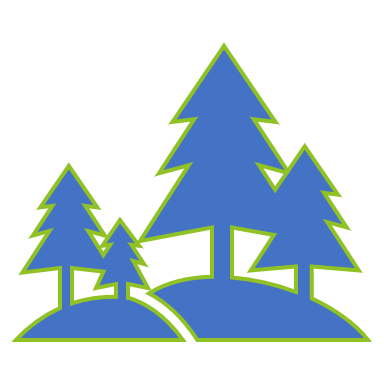 A Spirit of Generosity
Practicing tremendous generosity from the beginning
Inviting people of faith into a shared ministry  that matters
Providing multiple opportunities for involvement – including volunteerism and financial giving
Modeling good stewardship and accountability for the whole church
Lutheran Outdoor Ministry’s Legacy